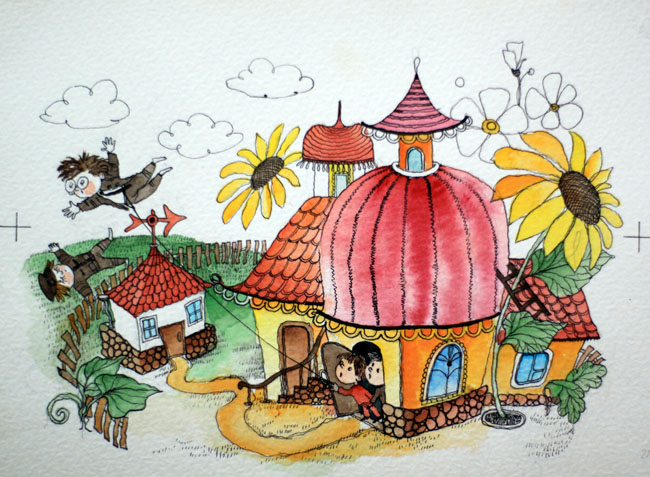 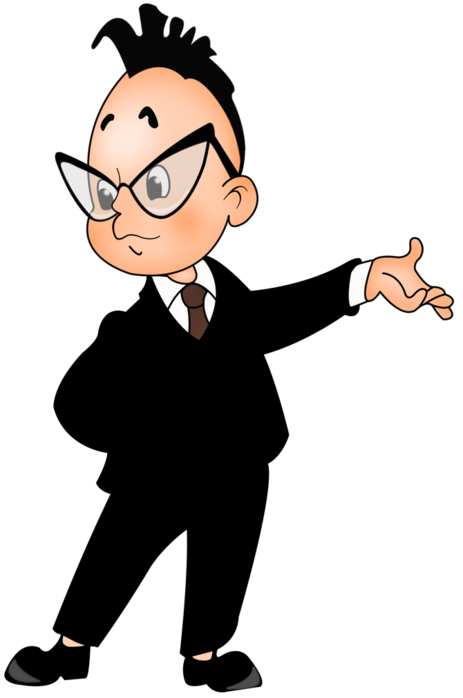 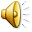 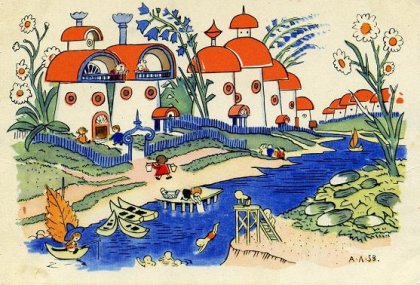 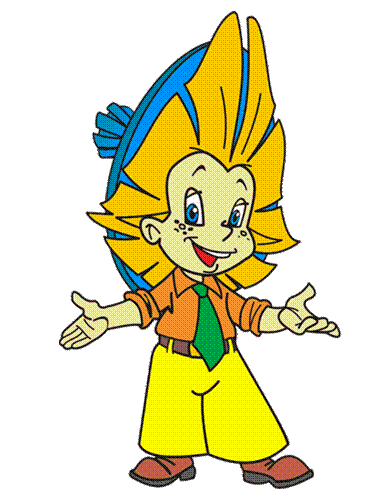 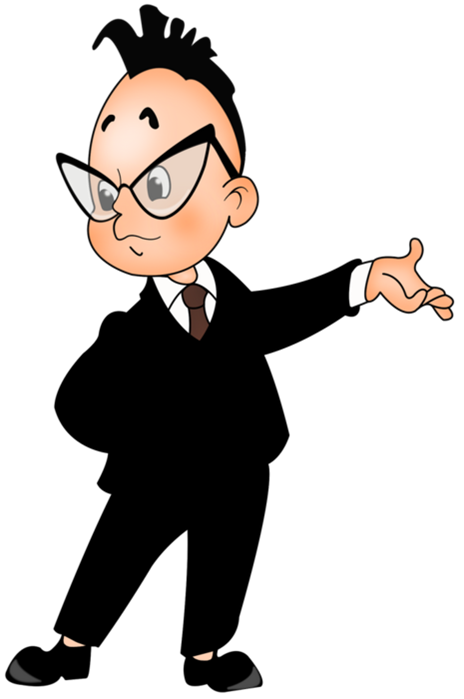 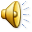 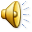 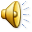 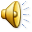 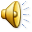 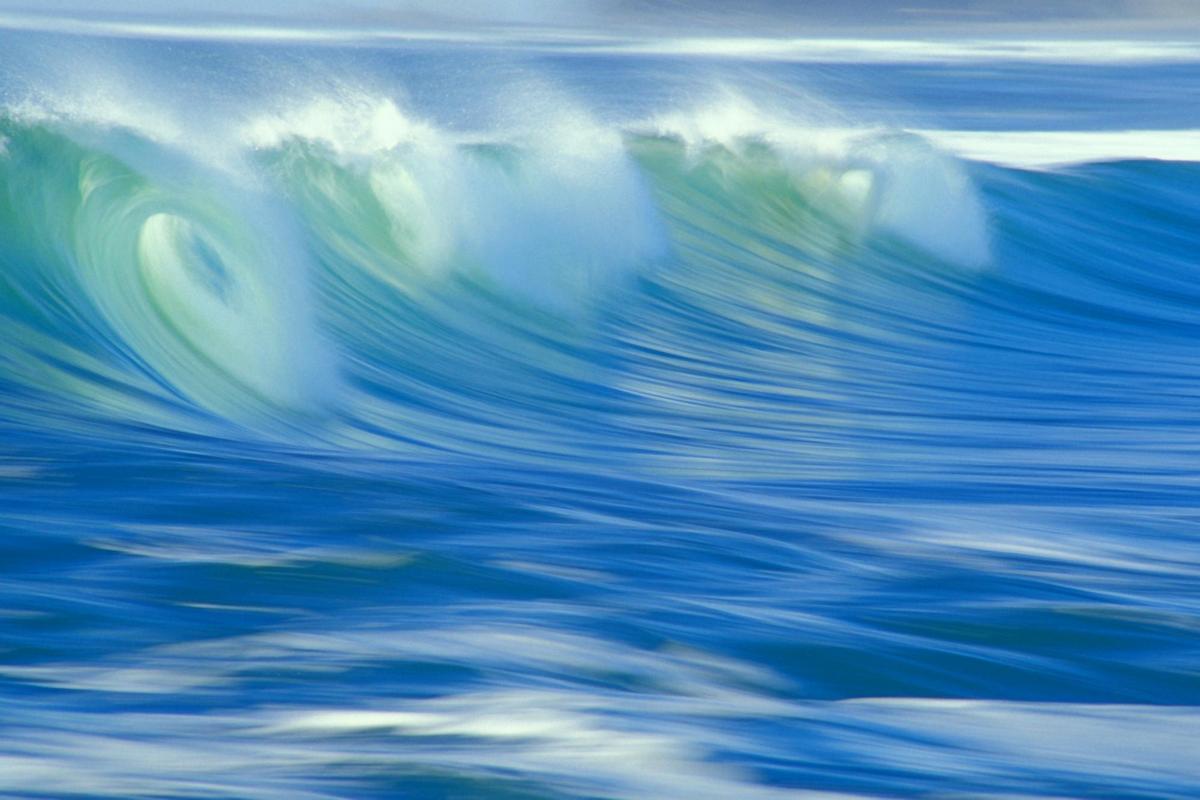 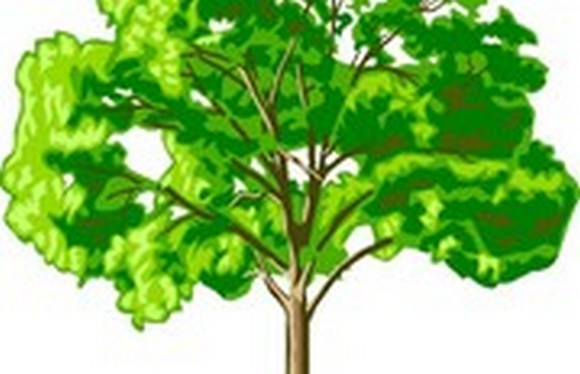 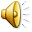 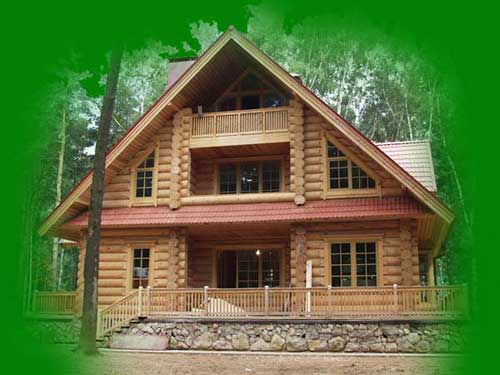 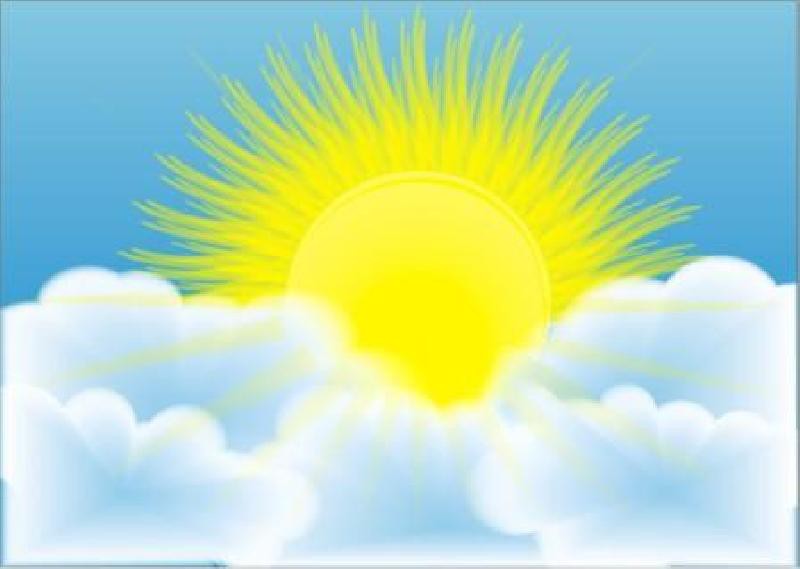 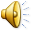 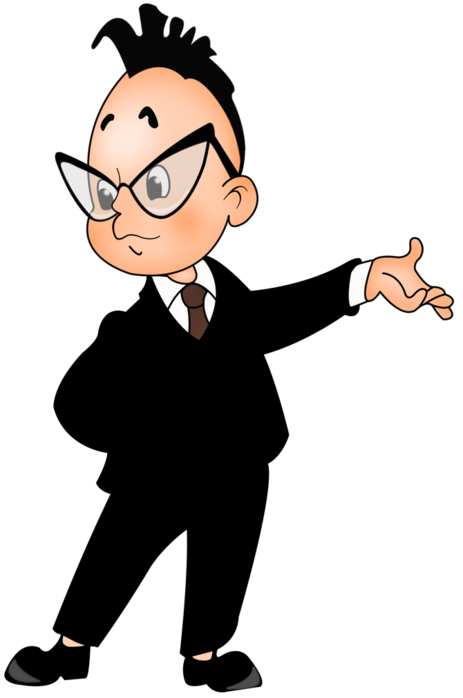 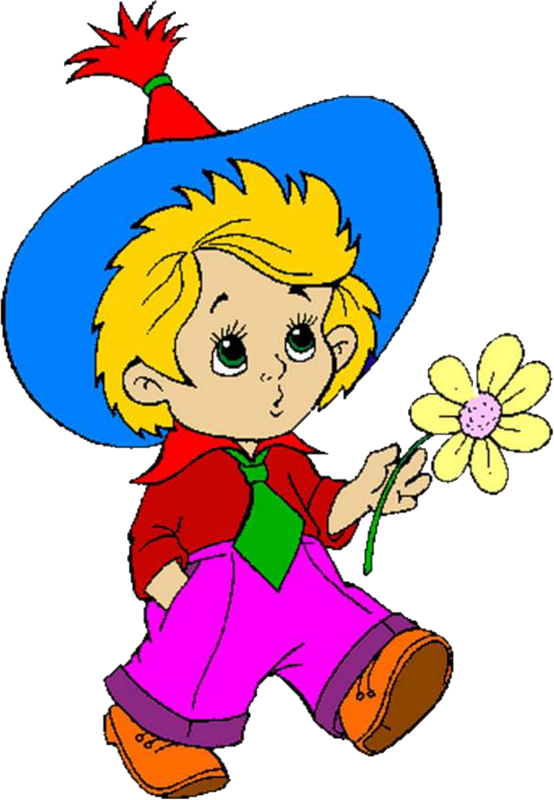 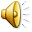 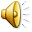 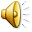 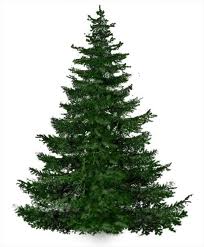 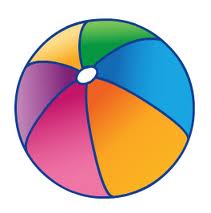 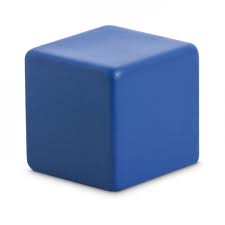 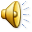 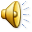 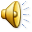 Спасибо, за внимание!
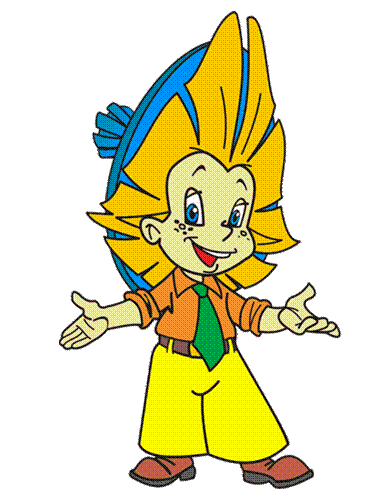 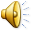